Белгородский государственный технологический университет им. В.Г. ШуховаМалый технологический университет
«Фестиваль науки БГТУ им. В.Г. Шухова»
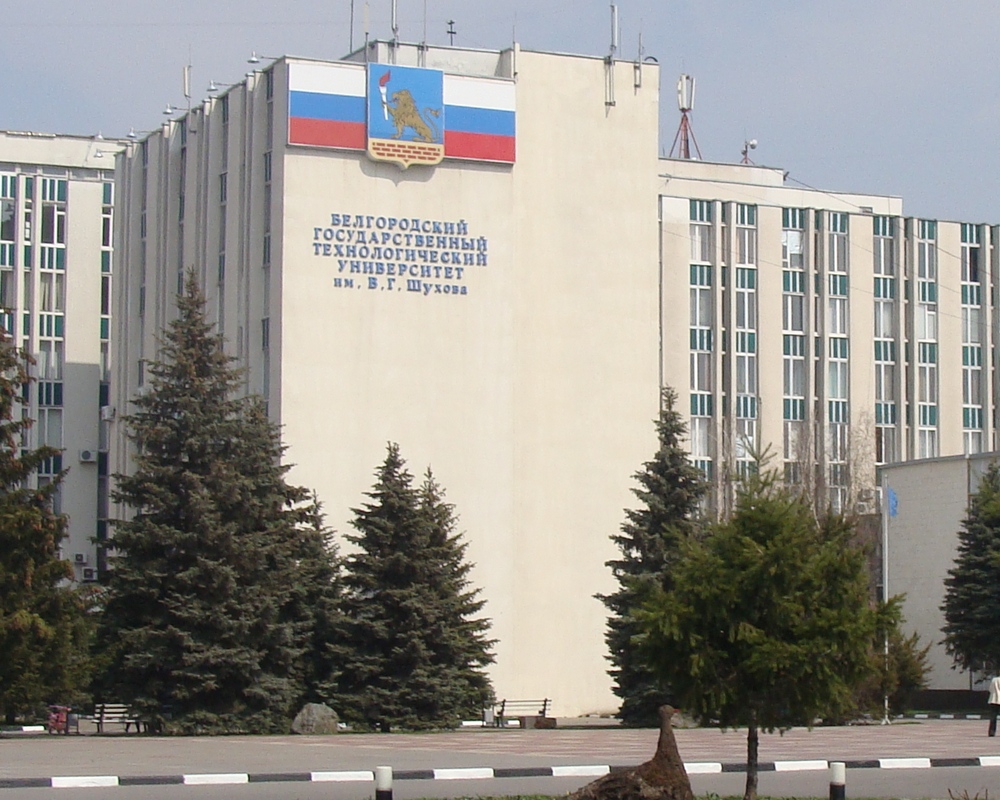 Алтынник Наталья Игоревна
Директор Малого технологического университета БГТУ им. В.Г. Шухова
г. Белгород, 2018 год
Введение в предметную область(описание ситуации «как есть»)
г. Белгород, 2018 год
Описание проекта
г. Белгород, 2018 год
Введение в предметную область(описание ситуации «как будет»)
Центр международного образования 
и сотрудничества 
«Интеллектуальная игра 
«Игровая риторика»
Транспортно-технологический 
институт
«Умные технологии 
в механизмах машин»
Архитектурный институт 
«Проектирование архитектурных конструкций»
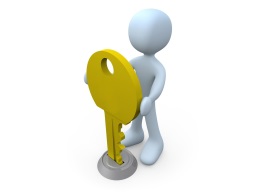 10 – 11
классы
Институт технологического 
оборудования и машиностроения
«Производство деталей 
к дорожно-строительным машинам»
«Конструирование машин»
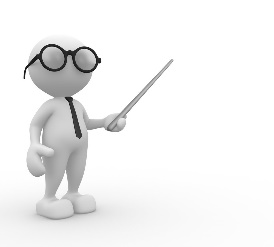 Инженерно-строительный институт
«Занимательное нано в строительстве»
г. Белгород, 2018 год
Введение в предметную область(описание ситуации «как будет»)
Учебно-производственный центр 
творческих мастерских 
«Создаем шедевры своими руками»
Транспортно-технологический 
институт
«Умные технологии 
в механизмах машин»
ЦМИТ «Метаморфозы» «Робото-футбол, 
3D принтеры и ручки»
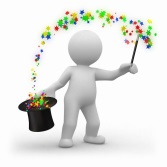 5 – 6
классы
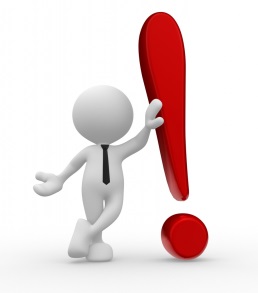 Музейно-выставочный комплекс
«КВЕСТ-комната»
«Музей-вчера, сегодня, завтра»
Малый технологический университет
«Эффект Лотоса»
«Гуляем по воде»
г. Белгород, 2018 год
Бюджет проекта
г. Белгород, 2018 год
Риски проекта
Показатели эффективности проекта
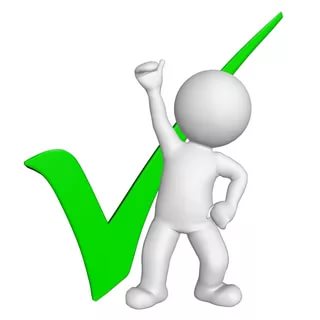 01
Привлечение абитуриентов
Увеличения количества абитуриентов с высокими баллами
Набор на платную основу
02
Экономические
Реклама платных авторских курсов
Продажа сувенирной продукции
03
Имиджевые
Увеличение количества партнеров
Образ ВУЗа-команда, инфраструктура, молодые ученые, кампус
04
г. Белгород, 2018 год
Команда проекта
г. Белгород, 2018 год
Контактные данные:
Руководитель проекта:             Алтынник Наталья Игоревна
                                                        +7 4722 30-99-59


Администратор проекта:          Гребенюк Анастасия Игоревна
 +7 4722 30-99-11 (доб. 14-64)
г. Белгород, 2018 год
Спасибо за внимание!
г. Белгород, 2018 год